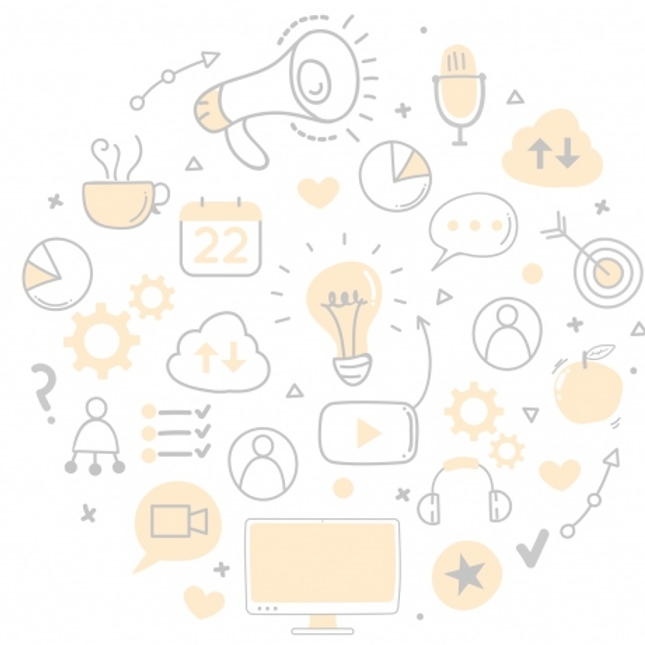 Zainteresowanie finansowaniem z KFS szkoleń z pracy zdalnej
Wyniki sondażu regionalnego
Cel: Diagnoza i prognoza zapotrzebowania na szkolenia PZ
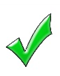 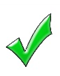 Respondenci: pracownicy PUP zajmujący się KFS
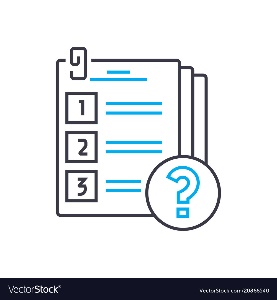 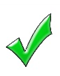 Technika: CAWI, I 2021
Reakcja na epidemię – optymalizacja kosztów
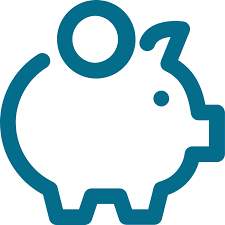 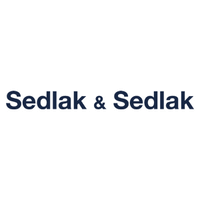 Źródło: niepublikowany raport płacowy firmy Sedlak&Sedlak
Nabory rozpoczynają się
+5
p.p.
~80%
Priorytety: 
(1) zawody deficytowe, (2) wsparcie osób 45+, (3) nabywanie kompetencji cyfrowych, (4) powrót po pracy po przerwie (opieka nad dzieckiem).
firm wykazujących zainteresowanie decyduje się na realizację szkoleń
Tematyka szkoleń
Organizacja pracy zdalnej
Narzędzia pracy zdalnej
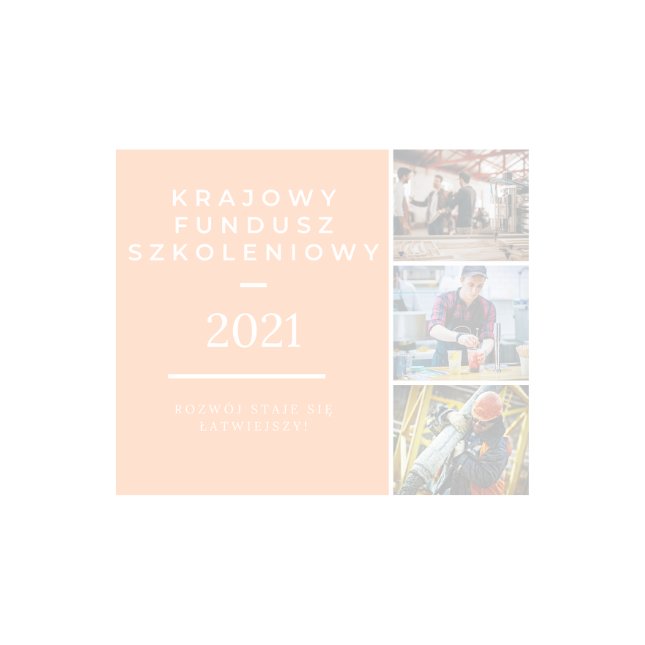 Wybrane nowe priorytety KFS w 2021 roku
Wsparcie kształcenia ustawicznego w związku z zastosowaniem w firmach nowych technologii i narzędzi pracy, w tym także technologii i narzędzi cyfrowych;

Wsparcie kształcenia ustawicznego osób po 45 roku życia;

Wsparcie kształcenia ustawicznego osób dorosłych w nabywaniu kompetencji cyfrowych. – REZERWA
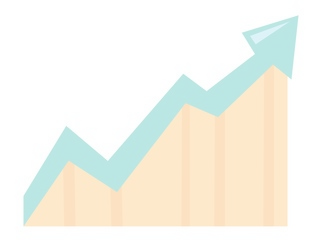 Podsumowanie
Ogólnie zainteresowanie szkoleniami z pracy zdalnej:
Było duże,
Wzrosło i będzie utrzymywać się na wysokim poziomie 

KFS nie jest powszechnie postrzegany jako źródło wsparcia szkoleń z PZ, chociaż nabiera coraz większego znaczenia.

KFS dawał i daje bezpośrednie możliwości realizacji szkoleń z PZ – nowe priorytety.
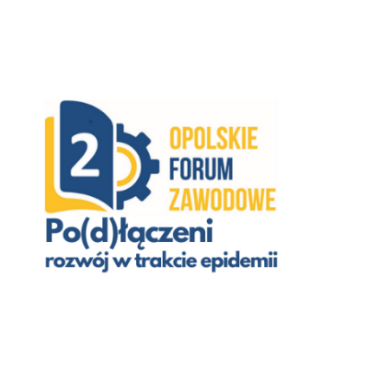 Dziękuję za uwagę.
Dr Maciej Filipowicz
Obserwatorium Rynku Pracy 
WUP Opole